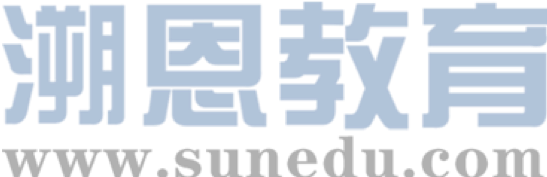 感恩遇见，相互成就，本课件资料仅供您个人参考、教学使用，严禁自行在网络传播，违者依知识产权法追究法律责任。

更多教学资源请关注
公众号：溯恩英语
知识产权声明
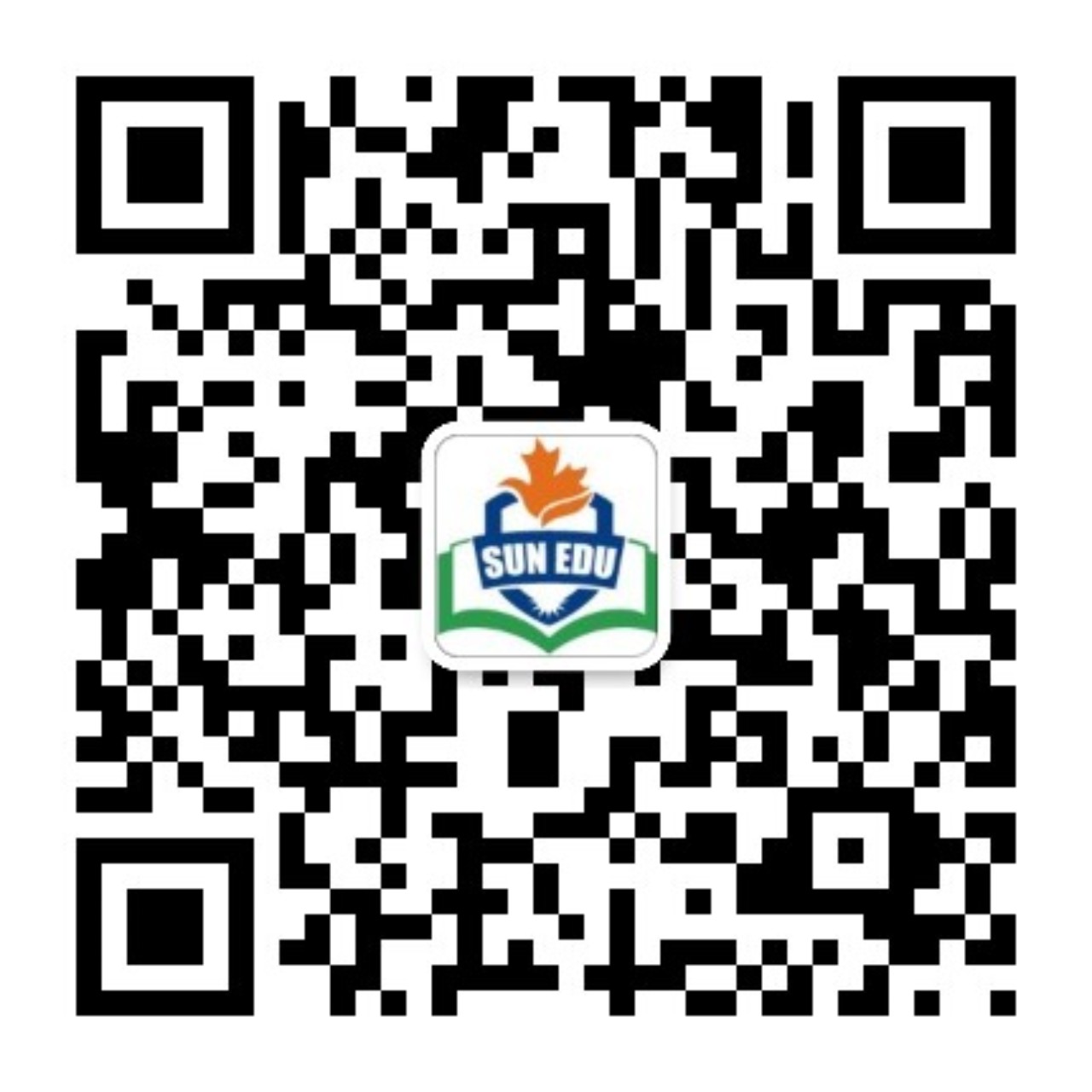 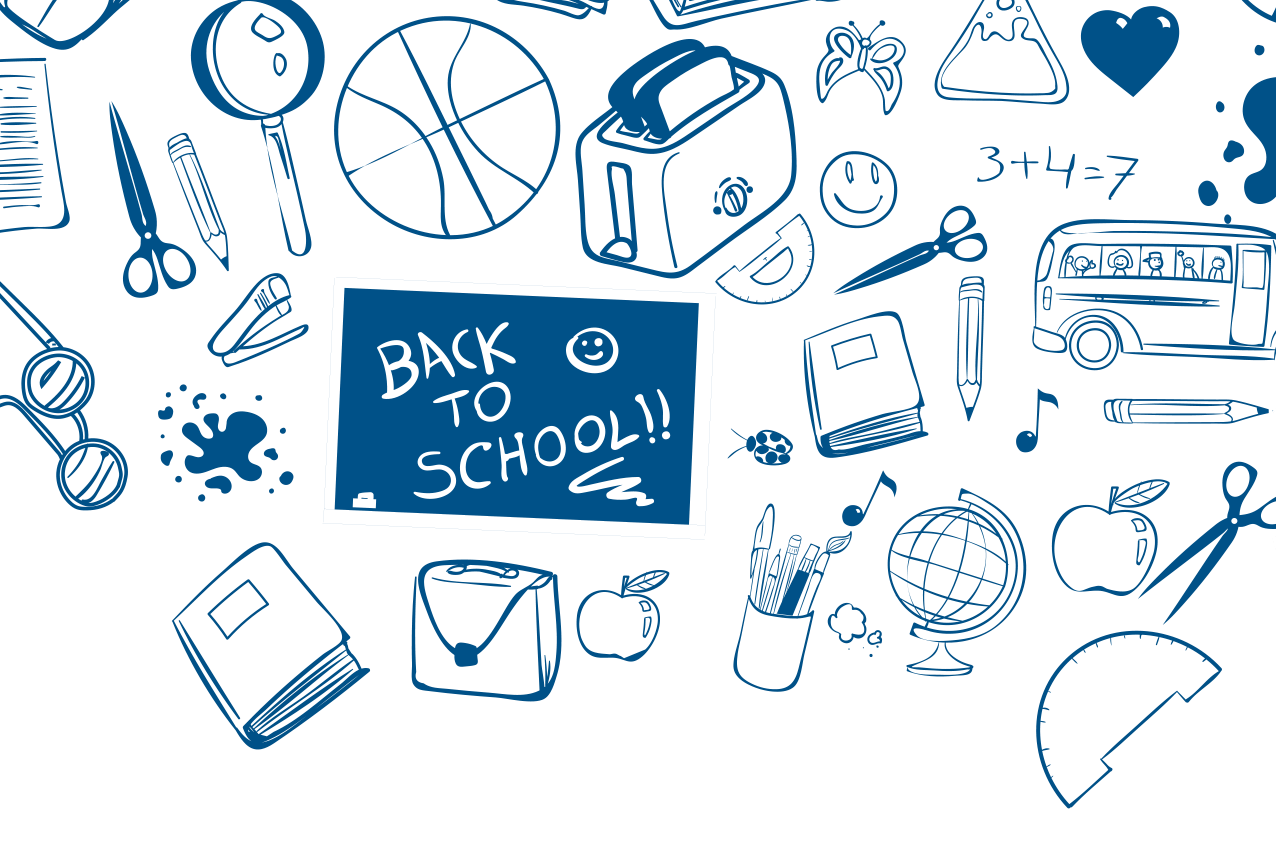 阅读部分
宁波“十校”2025届高三3月联考
北师大嘉兴附中 吴晨华
篇章整体分析
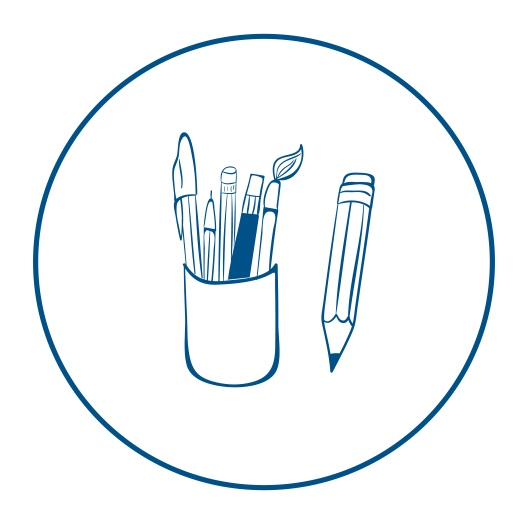 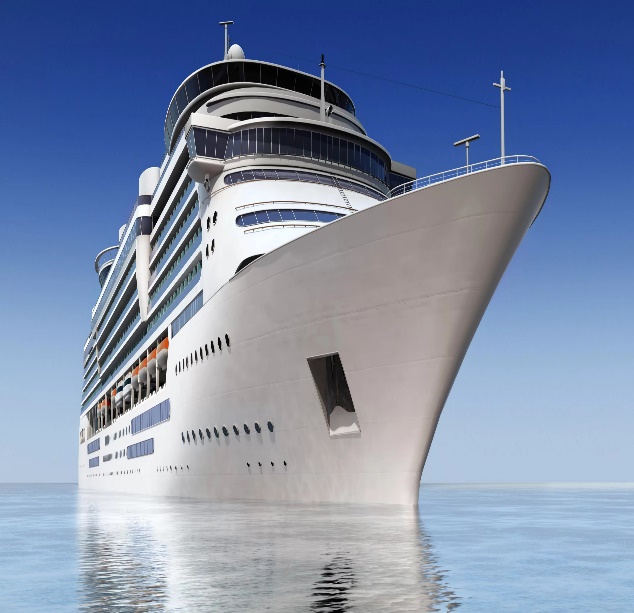 A篇
人与社会：An introduction to different cruise lines
A篇：An introduction to different cruise lines
From romantic getaways to family adventures, the world of cruising offers a variety of experiences tailored to different preferences and age groups. Whether you are seeking luxury, affordability, or a blend of entertainment and relaxation, there is a cruise line that fits the bill.
Virgin Voyages
Virgin Voyages is an adults-only cruise line designed for younger couples. It offers cruises from two to 15 nights, featuring acrobatic shows, late-night dance parties, and themed nights. Relaxation options include yoga classes, spa treatments, and dining at the vegetarian-friendly Razzle Dazzle restaurant.
Seabourn Cruise Line
Seabourn provides a luxurious cruising experience with all-oceanfront suites and personalized service. Its ships accommodate 458 or 600 guests and offer durations from seven to 90 days. Every cabin features ocean views, and ships include fitness centers, spas, casinos, pools, putting courses, and live music venues. Seabourn's upscale dining options and stimulating activities ensure a premium experience.
Holland America Line
Holland America Line offers an affordable premium cruising experience. Catering to adults, its midsize ships carry 1,432 to 2,668 guests and offer cruises from one to 133 days. Enrichment programs like digital photography, cooking demonstrations, and mixology workshops provide entertainment. Passengers can also enjoy a variety of dining options and relaxation activities.
Disney Cruise Line
Disney Cruise Line is renowned for its family-friendly atmosphere, colorful services, and well-equipped staterooms. With ships ranging from 2,713 to 4,000 passengers, voyages last from two to 15 nights. Disney's entertainment options include Mickey's Party and pirate-themed dinners, appealing to passengers of all ages. Kid- friendly dining venues and facilities are available, while adults can enjoy exclusive dining areas, quiet pool spots, and nightlife options.
21.Who are the target audience of Seabourn Cruise Line?
A. Families with children. 
B. Young couples fond of adventure.
C. Adults who seek a reasonably priced experience. 
D. Travelers preferring luxurious and exclusive services. 

22.What sets Disney Cruise Line apart from other cruise lines?
A. All-oceanfront suites. 	
B. Kid-friendly entertainment.
C. Cruises lasting up to 15 nights. 	
D. Programs like digital photography.

23.Where is the text probably taken from?
A. A travel guide. 		
B. A product advertisement.
C. A science magazine. 		
D. An entertainment newspaper.
应用文表达积累
offer a variety of experiences
a blend of entertainment and relaxation
enjoy a variety of dining options and relaxation activities
(be) tailored to  different preferences and age groups
(be) designed for younger couples
cater to adults
appeal to
be renowned for
提供各种各样的体验
娱乐和放松的结合
享受各种餐饮选择和放松活动
根据不同的喜好和年龄群体量身定制
是为年轻夫妇设计的
迎合成年人
吸引
以…闻名
tailored to different preferences and age groups
The upcoming Chinese Culture Exhibition, _________________________________________, is set to__________________________. __________ for its rich and diverse content, the exhibition is____________________________________________, where you can not only get detailed explanations of Chinese history, but also have an immersive culture experience. While the event ________________ with its in-depth cultural exploration, it also ________ children enthusiastic about it, since they can be offered an opportunity to have a hands-on learning, such as making a paper-cutting.
offer a variety of experiences
Renowned
a wonderful blend of entertainment and education
appeals to
caters to adults
文本词句分析与积累
featuring
It offers cruises from two to 15 nights, _________(feature) acrobatic shows, late-night dance parties, and themed nights. 
Every cabin _________(feature) ocean views, and ships include fitness centers, spas, casinos, pools, putting courses, and live music venues. 
Whether you are seeking luxury,____________(afford), or a blend of entertainment and relaxation, there is a cruise line that fits the bill.
Holland America Line offers an __________(afford) premium cruising experience. 
Seabourn provides a luxurious cruising experience with all-oceanfront suites and ___________(person) service. 
Its ship ______________(accommodate) 458 or 600 guests and offers durations from seven to 90 days. 
关于“奢侈”“高档”词汇整理
luxury
upscale
premium
exclusive
features
高尔夫球课程
affordability
符合要求
affordable
personalized
accommodates
其他同义词：
upmarket	high-end
fancy 		expensive
dear		costly
奢侈的，豪华的
高消费阶层的，高档的
高价的，高品质的
高档的，昂贵的
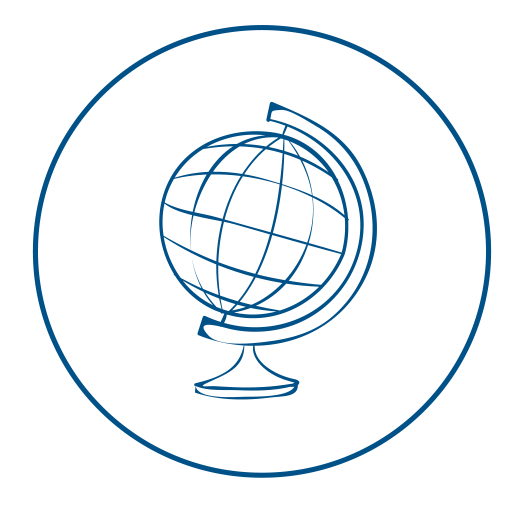 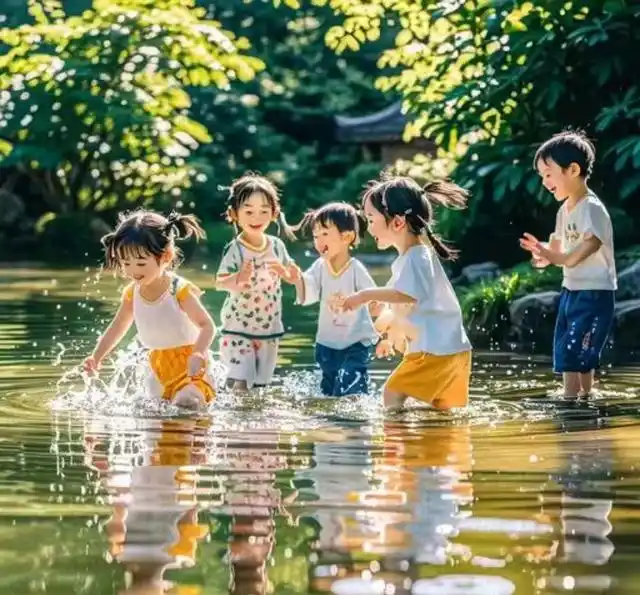 B篇
人与自我： A description of MY childhood
B篇：A description of MY childhood
A simile (明喻)
The memory of childhood
My childhood was a painted picture of a sunny sky and rolling green fields stretching to the horizon. It tasted of sharp berries and smelt of sour grapes. My family lived in a cabin in the countryside, but I lived in my mother's arms. They were so delicate but strong, and her red hair falling around me was like a curtain that separated me from the world.
Childhood was simple. The borders of my village were the furthest my troubles went and monsters only lived in the pages of books. Every day was a waking dream of running races and muddy knees. My village was archaic, dying cabins housing dying farmers with dying traditions. There weren't many children but me and the other boys; boys of butchers and sellers formed our own group.
They called us wild. I suppose we were. Trees and mountains formed our playgrounds and fights broke out as easily as sudden laughter. Liberated from the restrictions of society, we would bound into the woods, deeper and deeper until we found a lake which, with a wild yell, we would jump into all at once.
My most vivid memories from boyhood center around that lake. Water shone brightly and the sounds of our screams broke into the outcry from birds. The shock of cold water against sweating skin would wake every nerve in my body and my bare feet would hit the sinking muddy bottom. As we submerged, time would stop, movements slowing as bubbles rose around us.
I was drowning. I was living. I was living. I was drowning. For timelessness or a second (both felt the same) we would pause, curl up, and then be forced back out into breathing air.
We should have known that it wouldn't last forever. Yet, even under the best circumstances,  there's something so tragic about growing up: your perspective on the people and life around you changes; you always struggle to reach a mirror, only to find yourself tall enough to see your reflection one day and find a different person staring back out at you.
24.Why does the author describe his mother's red hair as "a curtain that separated me from the world"?
A. To show her artistic personality. 	
B. To emphasize her protective presence.
C. To illustrate his fascination with colors. 	
D. To reveal his fear of social interactions. 
25.What does the underlined word “archaic” in paragraph 2 most probably mean?
A. Old-fashioned. 	B. Time-honored.
C. Mountain-ringed. 	D. Poverty-stricken. 
26.What does the lake symbolize in the author's boyhood memories?
A.A dangerous pause in time. 	
B.A mirror reflecting adulthood.
C.A place of social restrictions. 		
D.A temporary escape from reality. 
27.What message does the author convey in the last paragraph?
A. Struggle and challenge make a man grow up.
B. Childhood joy is completely erased by growth.
C. Growth often brings unavoidable self-reinvention.
D. The regret of growth is that people and life always change.
1
2
3
自我重塑
The reflection on growth
文本词句分析与积累
注意形容词的翻译：
a sunny sky
rolling green fields stretching to the horizon
delicate but strong arms
a waking dream of running races and muddy knees
dying cabins housing dying farmers with dying traditions
a wild yell
the shock of cold water
the sinking muddy bottom
晴空
一直延伸到地平线的无垠绿野
纤细但有力的双臂
一场奔跑和泥泞膝盖交织的清醒之梦
破败的木屋住着垂暮的农夫，守着渐逝的传统
一声狂野的呼喊
冷冽的湖水
湖底淤软的泥
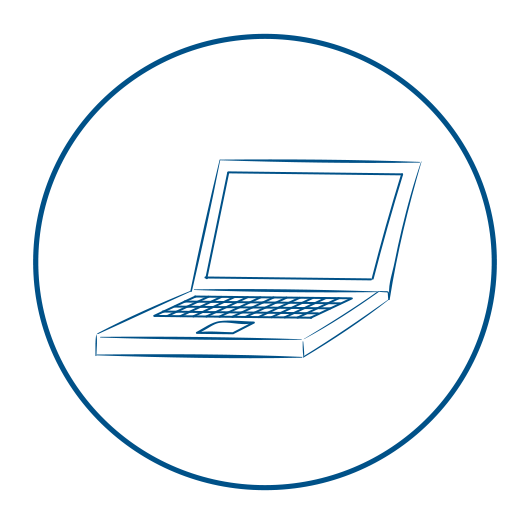 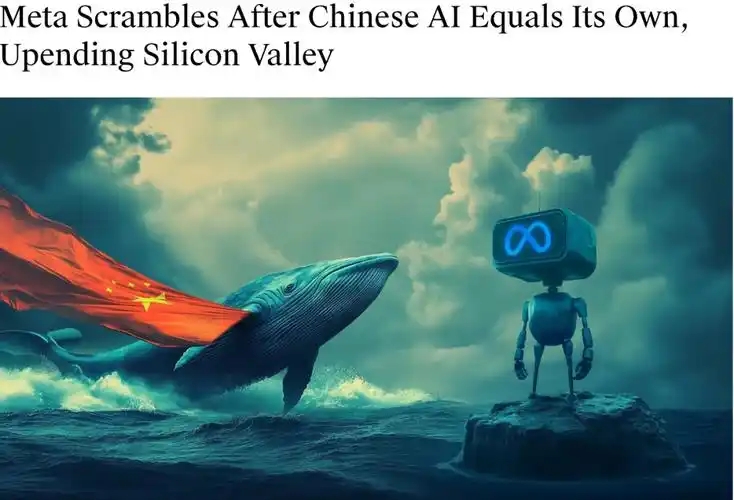 C篇
人与社会： Opportunities and challenges Deepseek faces
C篇：Opportunities and challenges Deepseek faces
In the cutthroat world of artificial intelligence, long dominated by Silicon Valley, DeepSeek has emerged as an impressive new player. Since its debut in late 2023,this Chinese AI has stirred global attention, representing more than just another technological innovation. It's a complex phenomenon that reflects the shifting landscape of innovation, power and cultural influence in the AI-driven era.
Developed by Quantum Think Labs in Shenzhen, DeepSeek was created by a team of ex-Google Brain engineers and Peking University experts. DeepSeek is not your average chatbot. Trained on an astonishing 20 trillion tokens, this multimodal model showcases linguistic proficiency, code generation capabilities and reasoning skills that rival or surpass its Western counterparts. What truly sets DeepSeek apart is its remarkable efficiency, delivering GPT-4- level performance with 30 percent less computational power.
In a strategic move, Quantum Think made a “lite” version of DeepSeek open source, a decision that has sparked widespread adoption across the globe. Developers from cities like Lagos to Jakarta have quickly embraced it to create poetry generators and Al-powered farm management tools for rural India.
However, DeepSeek's growing influence is not without challenges. There are concerns that US government may block American firms from using DeepSeek, mentioning data security concerns. Tariff(关税)war could also be on the cards. Yet, such moves might backfire, potentially harming US startups that benefit from DeepSeek's cost advantages.
The future of AI, with DeepSeek at the center, remains a mystery. Will it trigger a tech battle between the US and China, or will its open-source roots foster global collaboration? DeepSeek's story is not just about technology; it's about the power of innovation and agency.
For too long, the AI narrative has been dominated by Western powers. Now, a Chinese lab has shown that innovation is not exclusive to the West. Whether we enter an AI arms race or begin a new era of global cooperation depends on how we choose to use and share this technology. As a Brazilian coder said, the future of AI must speak the language of both the developed and developing world to truly succeed.
The emergence and influence of Deepseek
The strengths and popularity of Deepseek
The challenges of Deepseek
The uncertain future and focus of AI development
C篇：Opportunities and challenges Deepseek faces
In the cutthroat world of artificial intelligence, long dominated by Silicon Valley, DeepSeek has emerged as an impressive new player. Since its debut in late 2023,this Chinese AI has stirred global attention, representing more than just another technological innovation. It's a complex phenomenon that reflects the shifting landscape of innovation, power and cultural influence in the AI-driven era.
Developed by Quantum Think Labs in Shenzhen, DeepSeek was created by a team of ex-Google Brain engineers and Peking University experts. DeepSeek is not your average chatbot. Trained on an astonishing 20 trillion tokens, this multimodal model showcases linguistic proficiency, code generation capabilities and reasoning skills that rival or surpass its Western counterparts. What truly sets DeepSeek apart is its remarkable efficiency, delivering GPT-4- level performance with 30 percent less computational power.
In a strategic move, Quantum Think made a "lite“ version of DeepSeek open source, a decision that has sparked widespread adoption across the globe. Developers from cities like Lagos to Jakarta have quickly embraced it to create poetry generators and Al-powered farm management tools for rural India.
However, DeepSeek's growing influence is not without challenges. There are concerns that US government may block American firms from using DeepSeek, mentioning data security concerns. Tariff(关税)war could also be on the cards. Yet, such moves might backfire, potentially harming US startups that benefit from DeepSeek's cost advantages.
The future of AI, with DeepSeek at the center, remains a mystery. Will it trigger a tech battle between the US and China, or will its open-source roots foster global collaboration? DeepSeek's story is not just about technology; it's about the power of innovation and agency.
For too long, the AI narrative has been dominated by Western powers. Now, a Chinese lab has shown that innovation is not exclusive to the West. Whether we enter an AI arms race or begin a new era of global cooperation depends on how we choose to use and share this technology. As a Brazilian coder said, the future of AI must speak the language of both the developed and developing world to truly succeed.
28.What does the second paragraph mainly talk about?
A. The creation of DeepSeek. 	
B. The definition of DeepSeek.
C. The strengths of DeepSeek. 	
D. The efficiency of DeepSeek.
29.What might be a challenge DeepSeek faces?
A. Involvement in tariff war. 	
B. The possibility of data leaking.
C. A decline in its competitiveness. 	
D. A ban on its use from US government. 
30.Which of the following best describes the future of AI?
A. Uncertain. 	B. Secure. 	
C. Promising. 	D. Depressing.
31.What can we infer from the last paragraph?
A. AI should prioritize Western languages.
B. We will enter a new era of global AI cooperation.
C. Considering global needs is required to ensure AI's success.
D. Developing countries will eventually dominate AI innovation.
“科技”主题词汇积累
人工智能
引起全球关注
技术创新
人工智能驱动时代不断变化的创新格局
语言能力，代码生成能力和推理能力
计算能力
数据安全问题
关税战争
科技之战
促进全球合作
全球合作的新时代
军备竞赛
artificial intelligence
stir global attention
technological innovation
the shifting landscape of innovation in the AI-driven era
linguistic proficiency, code generation capability and reasoning skills
computational power
data security concerns
tariff war
a tech battle
foster global collaboration
a new era of global cooperation
arms race
长难句分析
adj. 残酷的
In the cutthroat world of artificial intelligence, long __________(dominate) by Silicon Valley, DeepSeek has emerged as an _________(impress) new player. 
Since its debut in late 2023,this Chinese AI _________(stir) global attention, ___________(represent) more than just another ______________(technology) innovation. 
________(train) on an astonishing 20 trillion tokens, this multimodal model showcases linguistic proficiency, code generation capabilities and reasoning skills ____rival or surpass its Western counterparts. 
_______ truly sets DeepSeek apart is its remarkable___________(efficient), _________(deliver) GPT-4- level performance with 30 percent less computational power.
Whether we enter an AI arms race ____ begin a new era of global cooperation _________(depend) on how we choose to use and share this technology.
Tariff(关税)war could also be on the cards. Yet, such moves might backfire, __________(potential) harming US startups ______ benefit from DeepSeek's cost advantages.
DeepSeek's story is not just about technology; it's about the power of innovation and agency.
句子仿写：直到那时我才意识到，有能力不仅仅意味着拥有技能，还意味着从错误中学习承担责任以及找到纠正错误的方法。


Now, a Chinese lab has shown that innovation is not exclusive to the West. 
一词多义： The hotel offers exclusive services and facilities.
	       The newspaper has obtained exclusive rights to report on this event.
	       The magazine published an exclusive about the celebrity’s private life.
dominated
impressive
has stirred
representing
technological
Trained
that
delivering
efficiency
What
or
depends
很可能发生
适得其反
potentially
that
Not until then did I realize that being competent isn't merely about possessing skills; it's about learning from mistakes shouldering responsibility, and finding solutions to make things right.
adj. 独有的
adj. 高端的
adj. 独家的
n. 独家新闻
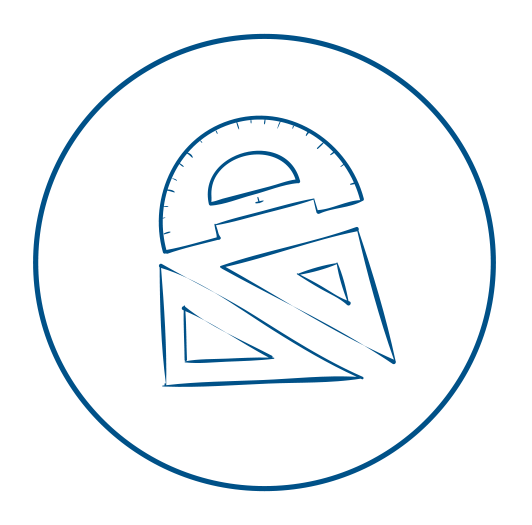 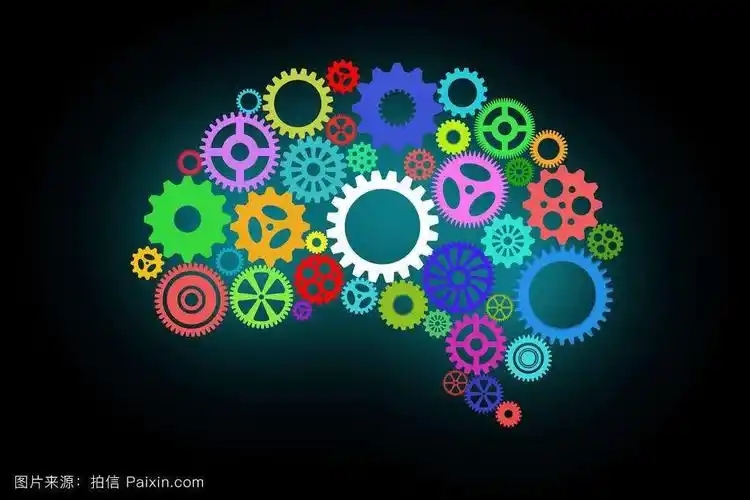 D篇
人与社会： A new study on how memories are kept without interference
D篇： A new study on how memories are kept without interference
When we sleep, our brain is still actively processing the day's experiences and integrating them with past memories. Previous studies have identified links between pupil(瞳孔)size and sleep state, as well as between sleep state and memory formation. However, it has been unclear how fresh memories are processed without blurring into old ones. For example, how do we learn to play the piano without forgetting how to ride a bike?
Researchers at Cornell University addressed this question by attaching brain-scanning electrodes and tiny eye- tracking cameras to mice. They monitored the mice as they learned new tasks during the day, such as navigating a maze, and then observed them during sleep.(Fun fact: mice can sleep with their eyes open.)
The study revealed two distinct substages during non-rapid eye movement(NREM)sleep, a critical period for memory formation. One substage replayed new memories, coinciding with narrowed pupils. The other involved recalling older memories, marked by widened pupils. These stages alternated rapidly. The team also discovered that during the narrowed pupil stages, blocking sharp-wave ripples (SWRs)limited the mice's ability to remember new information.
It is also found that the brain has an intermediate(中间的)period that separates new learning from old knowledge. The results suggest that the brain can multitask distinct cognitive processes during sleep to facilitate continuous learning without interference. It's like new learning, old knowledge, new learning, old knowledge, shifting slowly throughout sleep.
The implications of the study are far-reaching: such a non-invasive means of monitoring brain function may help treat memory issues and boost memory, for example. The study also supports the hypothesis(假说)that human brains and computer systems may significantly forget old information. Catastrophic forgetting, known in AI, is an area where machines still lag behind biology. What's more, the findings provide a potential solution for preventing catastrophic interference while enabling memory integration in both biological and artificial neural networks
Despite the many similarities between human and mouse brains, similar studies need to be conducted in humans to verify these results.
a new study
study process
findings
implications
further studies
D篇：A new study on how memories are kept without interference
32.What do researchers at Cornell University focus on?
A. How pupil size is related to sleep state. 
B. How people learn to perform new tasks.
C. How memories are kept without interference. 
D. How sleep state is connected with memory formation.
33.What is the finding of the study?
A. Blocking SWRs removes old memories.
B. The brain processes new memories first.
C. Widened pupil is associated with replaying new memories.
D.A transitional stage distinguishes old memories from new ones.
34.What is the implication of the study?
A. It provides an invasive solution to memory study.
B. It helps avoid large-scale interference and integrate memory.
C. It denies that brains and computers may forget information dramatically.
D. It supports that machines perform better in catastrophic forgetting than brains. 
35.Which of the following can be a suitable title for the text?
A. Code of Memory Integration in Sleep. 	
B. Role of Sleep in Memory and Learning.
C. Pupil Size: A Window into Human Brain. 	
D. A Breakthrough: How Mice Sleep with Eyes Open.
When we sleep, our brain is still actively processing the day's experiences and integrating them with past memories. Previous studies have identified links between pupil(瞳孔)size and sleep state, as well as between sleep state and memory formation. However, it has been unclear how fresh memories are processed without blurring into old ones. For example, how do we learn to play the piano without forgetting how to ride a bike?
Researchers at Cornell University addressed this question by attaching brain-scanning electrodes and tiny eye- tracking cameras to mice. They monitored the mice as they learned new tasks during the day, such as navigating a maze, and then observed them during sleep.(Fun fact: mice can sleep with their eyes open.)
The study revealed two distinct substages during non-rapid eye movement(NREM)sleep, a critical period for memory formation. One substage replayed new memories, coinciding with narrowed pupils. The other involved recalling older memories, marked by widened pupils. These stages alternated rapidly. The team also discovered that during the narrowed pupil stages, blocking sharp-wave ripples (SWRs)limited the mice's ability to remember new information.
It is also found that the brain has an intermediate(中间的)period that separates new learning from old knowledge. The results suggest that the brain can multitask distinct cognitive processes during sleep to facilitate continuous learning without interference. It's like new learning, old knowledge, new learning, old knowledge, shifting slowly throughout sleep.
The implications of the study are far-reaching: such a non-invasive means of monitoring brain function may help treat memory issues and boost memory, for example. The study also supports the hypothesis(假说)that human brains and computer systems may significantly forget old information. Catastrophic forgetting, known in AI, is an area where machines still lag behind biology. What's more, the findings provide a potential solution for preventing catastrophic interference while enabling memory integration in both biological and artificial neural networks
Despite the many similarities between human and mouse brains, similar studies need to be conducted in humans to verify these results.
1
2
3
文本词句分析与积累
1. process:
       When we sleep, our brain is still actively ___________ the day's experiences and integrating them with past memories. 
       However, it has been unclear how fresh memories ___________ without blurring into old ones. 
      The results suggest that the brain can multitask distinct cognitive _________ during sleep to facilitate continuous learning without interference. 
      We sell __________ cheese.
2. blur:
    It has been unclear how fresh memories are processed without blurring into old ones
    The line between fact and fiction is becoming blurred.
    Her eyes, behind her glasses, began to blur.
    眼泪模糊了她的双眼
3. address:
     He is due to address a conference on human rights next week.
     tonight's televised presidential address
    We must address ourselves to the problem of traffic pollution.
    Researchers at Cornell University addressed this question by attaching brain-scanning electrodes and tiny eye- tracking cameras to mice.
processing
are processed
processes
processed
v. 使变模糊; 变模糊
adj.使变模糊的
v.使 (视力) 模糊; (视力) 变模糊
Tears blurred her eyes.
v. 做演讲
n. 演讲
v. 处理，解决
v. 处理，解决
长难句分析
a
The study revealed two distinct substages during non-rapid eye movement(NREM)sleep, ___ critical period for memory formation. One substage replayed new memories, __________ (coincide) with narrowed pupils. The other involved recalling older memories, _______ (mark) by widened pupils. 
It is also found that the brain has an intermediate(中间的)period _____ separates new learning ______ old knowledge. 
The results suggest that the brain can multitask distinct cognitive processes during sleep ___________(facilitate) continuous learning without ____________(interfere).
The implications of the study are far-reaching: such a non-invasive means of monitoring brain function may help treat memory issues and boost memory, for example. 
The study also supports the hypothesis(假说)that human brains and computer systems may _____________(significant) forget old information. Catastrophic forgetting, _________ (know) in AI, is an area _______ machines still lag behind biology. 
What's more, the findings provide a potential solution _____ preventing catastrophic interference while enabling memory __________ (integrate) in both biological and artificial neural networks.
__________ the many similarities between human and mouse brains, similar studies need _________________(conduct) in humans to verify these results.
coinciding
marked
that
from
adj. 影响广泛的
interference
to facilitate
落后于
known
significantly
where
for
integration
Despite
to be conducted
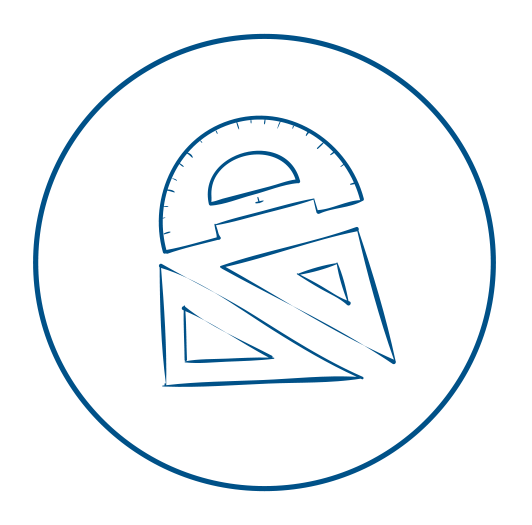 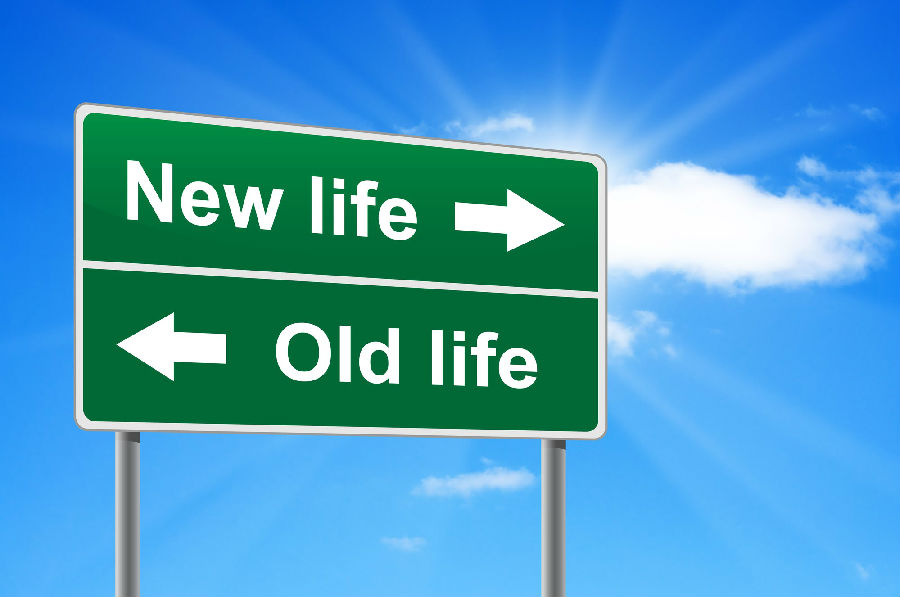 七选五
人与社会： Steps to Create a New Chapter in Your Life
七选五：
Step1 读文本大意、理篇章结构
Turning the Page: Steps to Create a New Chapter in Your Life
Life is like a journey with ups and downs. What matters is the way you tackle each situation. ___36___ Here’s how you can create a new chapter in your life.
● Learn from others.
There is one common mistake that many of us make: when dealing with a problem or situation, we try to go through all of it on our own. ___37___ When you start learning and depending on others, you notice the different patterns which made them successful.
● Try everything in your hands.
Sometimes we might feel that we have tried out so much and still nothing is working out for us. I know that situation as I have been there. I would say this one thing to you: giving up is easy, but continuing with the pain is hard but worth it. The only workable solution that I would offer you is to think outside the box. Try solutions that you never ever dreamed of. ___38___
● Let go of your past.
We must forgive ourselves so that we can easily begin the next chapter. We did our best in that time. It was certainly the right thing to do but it didn’t work out and that wasn’t your fault. Forgive yourself and begin anew. ___39___ It is what makes us humans.
● ___40___
Most people get busy doing the things that don’t get them anywhere. In stressful situations, people even seek unhealthy ways to relieve the stress. Remember to live in reality to make sensible and favorable choices for yourself. Don’t follow the path to anger and destroy what is good for you. Picture your goals in your mind and make sensible steps towards them with each passing day. Let nothing stand in your way.
Step2 读选项，抓关键
七选五：
A. Do what actually works.
B. Everyone makes mistakes.
C. Live in the present moment.
D. They might actually make things better for you.
E. It is essential for you to turn the page and create a new chapter.
F. However, humans are social beings and we have to interact with each other.
G. Whether it is a sweet love story or a serious life struggle, you must learn to move on.
句间衔接
指代、代词
关键词
Step3 逐一分析、聚焦上下文
七选五：
Turning the Page: Steps to Create a New Chapter in Your Life
Life is like a journey with ups and downs. What matters is the way you tackle each situation. ___36___ Here’s how you can create a new chapter in your life.
● Learn from others.
● Try everything in your hands.
● Let go of your past.
● ___40___
代词 顺承  36 G 承上启下
A. Do what actually works.
B. Everyone makes mistakes.
C. Live in the present moment.
D. They might actually make things better for you.
E. It is essential for you to turn the page and create a new chapter.
F. However, humans are social beings and we have to interact with each other.
G. Whether it is a sweet love story or a serious life struggle, you must learn to move on.
七选五：
Step3 逐一分析、聚焦上下文
Turning the Page: Steps to Create a New Chapter in Your Life
● Learn from others.
There is one common mistake that many of us make: when dealing with a problem or situation, we try to go through all of it on our own. ___37___ When you start learning and depending on others, you notice the different patterns which made them successful.
转折  37 F    承上启下
A. Do what actually works.
B. Everyone makes mistakes.
C. Live in the present moment.
D. They might actually make things better for you.
E. It is essential for you to turn the page and create a new chapter.
F. However, humans are social beings and we have to interact with each other.
G.
七选五：
Step3 逐一分析、聚焦上下文
Turning the Page: Steps to Create a New Chapter in Your Life
● Try everything in your hands.
Sometimes we might feel that we have tried out so much and still nothing is working out for us. I know that situation as I have been there. I would say this one thing to you: giving up is easy, but continuing with the pain is hard but worth it. The only workable solution that I would offer you is to think outside the box. Try solutions that you never ever dreamed of. ___38___
代词  38 D    意义一致
A. Do what actually works.
B. Everyone makes mistakes.
C. Live in the present moment.
D. They might actually make things better for you.
E. It is essential for you to turn the page and create a new chapter.
F. 
G.
七选五：
Step3 逐一分析、聚焦上下文
Turning the Page: Steps to Create a New Chapter in Your Life
● Let go of your past.
We must forgive ourselves so that we can easily begin the next chapter. We did our best in that time. It was certainly the right thing to do but it didn’t work out and that wasn’t your fault. Forgive yourself and begin anew. ___39___ It is what makes us humans.
意义一致  39 B       代词      承上启下
A. Do what actually works.
B. Everyone makes mistakes.
C. Live in the present moment.
D. 
E. It is essential for you to turn the page and create a new chapter.
F. 
G.
七选五：
Step3 逐一分析、聚焦上下文
Turning the Page: Steps to Create a New Chapter in Your Life
● ___40___
Most people get busy doing the things that don’t get them anywhere. In stressful situations, people even seek unhealthy ways to relieve the stress. Remember to live in reality to make sensible and favorable choices for yourself. Don’t follow the path to anger and destroy what is good for you. Picture your goals in your mind and make sensible steps towards them with each passing day. Let nothing stand in your way.
祈使句   40 A    主旨
A. Do what actually works.
B. 
C. Live in the present moment.
D. 
E. It is essential for you to turn the page and create a new chapter.
F. 
G.
文本词汇整理
1.翻篇，开启生活的新篇章
turn the page and create/begin a New Chapter in  life
2.一段跌宕起伏的旅程
 a journey with ups and downs
3.应对/解决每种情况
  tackle (address) each situation
4.犯一个常见错误
 make a common mistake 
5.尝试你能做的一切 
try everything in your hands
6.尝试，参加选拔 
 try out 
7.唯一可行之策
the only workable solution
8.突破常规
think outside the box
9.放下过往
let go of your past
10. It is ________ makes us humans.
这正是人性所在  
11.寻求不健康的解压方式
seek unhealthy ways to relieve the stress
12.务实生活，为自己做出明智有益的选择。
live in reality and make sensible and favorable choices
13.别让任何事阻碍你前行
Let nothing stand in your way
14. 学会向前走
learn to move on
what
文本词汇运用
生活是一段跌宕起伏的旅程。当挑战来临时，我们必须学会应对每种情况。有时，我们可能会犯常见错误——毕竟，这正是人性所在，让我们在错误中成长(allowing 后缀）。别让任何事阻碍你前行！尝试新方法，突破常规思考，放下过往，学会向前走，翻篇，开启生活的新篇章 。记住，唯一可行之策是在这段不可预测的人生旅程中不断前行。
Life is a journey with ups and downs. When challenges come, we must learn to  tackle each situation. Sometimes, we might make common mistakes—after all, it’s what makes us humans, allowing us to grow through errors. Don’t let anything stand in your way! Try out new approaches, think outside the box, let go of the past and learn to move on, turn the page, and begin a new chapter. 
      Remember, the only workable solution is to keep pushing forward in this unpredictable journey of life.
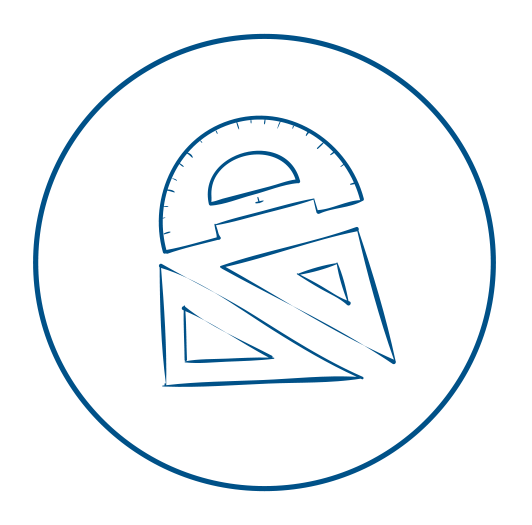 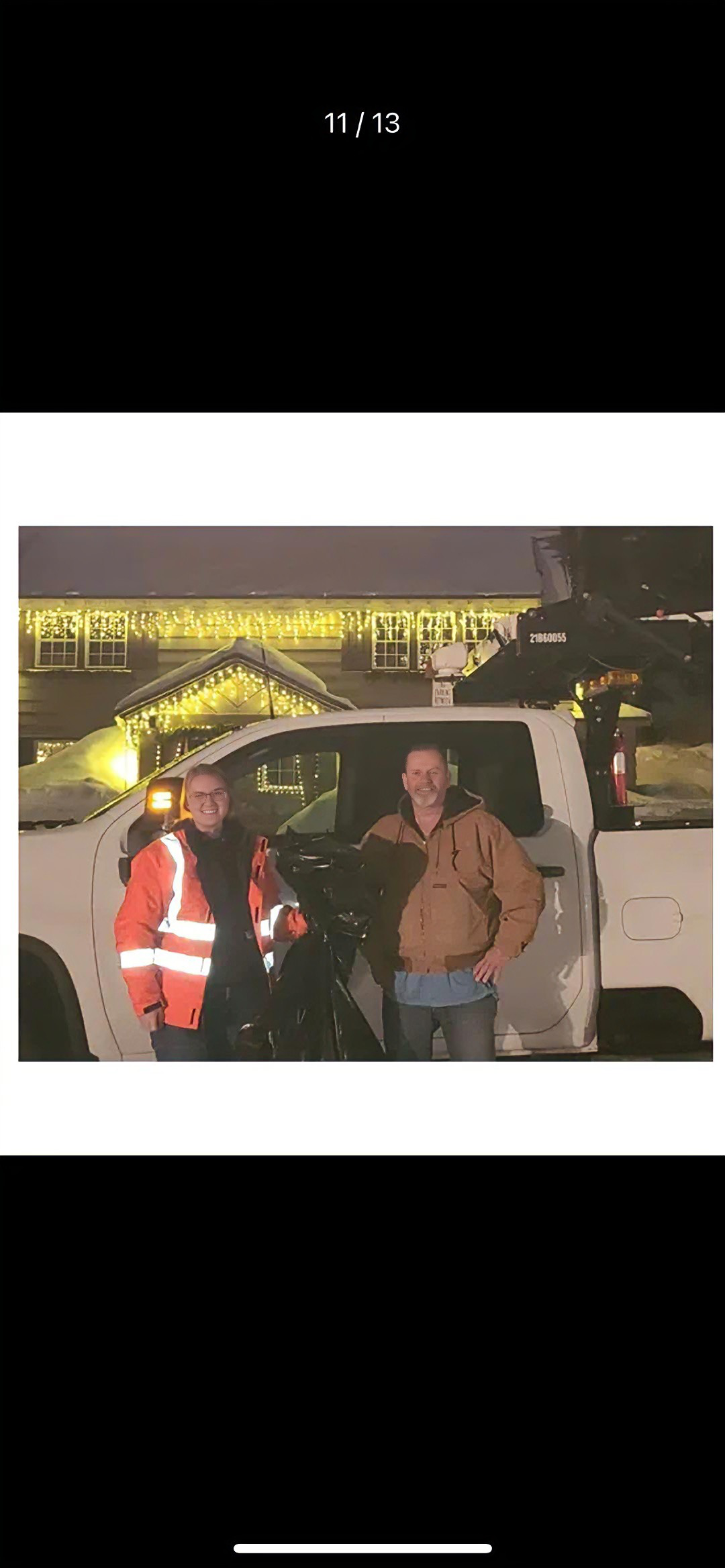 完形填空
人与社会： Finding the Gift’s Owner: A Christmas Eve Tale of Kindness
Step1: 选项全击破
完形填空：
投掷 产生影响
41. A. cast		B. broke		C. spotted		D. caught
42. A. Amusingly	B. Surprisingly		C. Alarmingly		D. Interestingly
43. A. spilling		B. leaping		C. stretching		D. swinging
44. A. reflected		B. reported		C. admitted		D. witnessed
45. A. before		B. as		C. though			D. unless
46. A. encouraging	B. rewarding		C. terrifying		D. disappointing
47. A. in touch		B. in trouble		C. at work		D. on duty
48. A. devotion		B. decision		C. response		D. reaction
49. A. obtaining		B. returning		C. losing			D. detecting
50. A. noon		B. morning		C. afternoon		D. evening
51. A. bicycle		B. coach		C. truck			D. ambulance
52. A. operate		B. disguise		C. illustrate		D. replace
53. A. put up		B. made up		C. brought up		D. woke up
54. A. tough		B. unfair		C. irresistible		D. appropriate
55. A. accessible		B. complicated		C. influential		D. worthwhile
溢出
伸展，延伸
阐述，为…插图
伪装，掩饰
无法抗拒的
可接近的，容易使用的，易懂的
Step2: 首尾定主题
完形填空：
Finding the Gift’s Owner: A Christmas Eve Tale of Kindness
On Christmas Eve, Kane and Ramey, two highway maintenance workers with the Washington State Department of Transportation (WSDOT), ___41___ a torn trash bag on the shoulder of U. S. Highway 2 near Leavenworth. ___42___, inside were kids’ Christmas gifts — tennis shoes and toys, ___43___ out of ripped gift wrapping. Kane and Ramey brought the bag to their headquarters, but no one had ___44___ gifts missing. They posted on Facebook, hoping to find the rightful owner quickly ___45___ Christmas morning was just one sleep away.
Kane remembered how ___46___ it would be as a child to lose presents. He told the night crew about the find and that someone might be ___47___. Hours passed with no ___48___. Luckily, just before midnight, WSDOT’s Voie received a call. A man named Carlile had posted on Facebook about his ___49___ a bag of Christmas gifts.
Voie saw the post and then met Carlile near a ski resort, just after midnight on Christmas ____50____. Carlile, who was traveling to visit his grandkids, hadn’t realized the bag had fallen out of his ____51____. After a fruitless search, he had spent Christmas Eve trying to ____52____ the missing gifts. Voie returned the gifts to him, and Carlile rushed back to rewrap them before his grandkids ____53____.
“It was like something from a Hallmark movie,” Voie said. “It was ____54____ working through the holiday, but knowing we made someone’s Christmas a little brighter made it all ____55____.”
spotted
Surprisingly
reported
worthwhile
Step3: 主体找线索
完形填空：
Finding the Gift’s Owner: A Christmas Eve Tale of Kindness
On Christmas Eve, Kane and Ramey, two highway maintenance workers with the Washington State Department of Transportation (WSDOT), ___41___ a torn trash bag on the shoulder of U. S. Highway 2 near Leavenworth. ___42___, inside were kids’ Christmas gifts — tennis shoes and toys, ___43___ out of ripped gift wrapping. Kane and Ramey brought the bag to their headquarters, but no one had ___44___ gifts missing. They posted on Facebook, hoping to find the rightful owner quickly ___45___ Christmas morning was just one sleep away.
Kane remembered how ___46___ it would be as a child to lose presents. He told the night crew about the find and that someone might be ___47___. Hours passed with no ___48___. Luckily, just before midnight, WSDOT’s Voie received a call. A man named Carlile had posted on Facebook about his ___49___ a bag of Christmas gifts.
Voie saw the post and then met Carlile near a ski resort, just after midnight on Christmas ____50____. Carlile, who was traveling to visit his grandkids, hadn’t realized the bag had fallen out of his ____51____. After a fruitless search, he had spent Christmas Eve trying to ____52____ the missing gifts. Voie returned the gifts to him, and Carlile rushed back to rewrap them before his grandkids ____53____.
“It was like something from a Hallmark movie,” Voie said. “It was ____54____ working through the holiday, but knowing we made someone’s Christmas a little brighter made it all ____55____.”
spotted
Surprisingly
spilling
reported
in touch
response
losing
tough
worthwhile
Step3: 主体找线索
完形填空：
Finding the Gift’s Owner: A Christmas Eve Tale of Kindness
On Christmas Eve, Kane and Ramey, two highway maintenance workers with the Washington State Department of Transportation (WSDOT), ___41___ a torn trash bag on the shoulder of U. S. Highway 2 near Leavenworth. ___42___, inside were kids’ Christmas gifts — tennis shoes and toys, ___43___ out of ripped gift wrapping. Kane and Ramey brought the bag to their headquarters, but no one had ___44___ gifts missing. They posted on Facebook, hoping to find the rightful owner quickly ___45___ Christmas morning was just one sleep away.
Kane remembered how ___46___ it would be as a child to lose presents. He told the night crew about the find and that someone might be ___47___. Hours passed with no ___48___. Luckily, just before midnight, WSDOT’s Voie received a call. A man named Carlile had posted on Facebook about his ___49___ a bag of Christmas gifts.
Voie saw the post and then met Carlile near a ski resort, just after midnight on Christmas ____50____. Carlile, who was traveling to visit his grandkids, hadn’t realized the bag had fallen out of his ____51____. After a fruitless search, he had spent Christmas Eve trying to ____52____ the missing gifts. Voie returned the gifts to him, and Carlile rushed back to rewrap them before his grandkids ____53____.
“It was like something from a Hallmark movie,” Voie said. “It was ____54____ working through the holiday, but knowing we made someone’s Christmas a little brighter made it all ____55____.”
spotted
Surprisingly
spilling
reported
as
in touch
response
losing
morning
replace
woke up
tough
worthwhile
Step3: 主体找线索
完形填空：
Finding the Gift’s Owner: A Christmas Eve Tale of Kindness
On Christmas Eve, Kane and Ramey, two highway maintenance workers with the Washington State Department of Transportation (WSDOT), ___41___ a torn trash bag on the shoulder of U. S. Highway 2 near Leavenworth. ___42___, inside were kids’ Christmas gifts — tennis shoes and toys, ___43___ out of ripped gift wrapping. Kane and Ramey brought the bag to their headquarters, but no one had ___44___ gifts missing. They posted on Facebook, hoping to find the rightful owner quickly ___45___ Christmas morning was just one sleep away.
Kane remembered how ___46___ it would be as a child to lose presents. He told the night crew about the find and that someone might be ___47___. Hours passed with no ___48___. Luckily, just before midnight, WSDOT’s Voie received a call. A man named Carlile had posted on Facebook about his ___49___ a bag of Christmas gifts.
Voie saw the post and then met Carlile near a ski resort, just after midnight on Christmas ____50____. Carlile, who was traveling to visit his grandkids, hadn’t realized the bag had fallen out of his ____51____. After a fruitless search, he had spent Christmas Eve trying to ____52____ the missing gifts. Voie returned the gifts to him, and Carlile rushed back to rewrap them before his grandkids ____53____.
“It was like something from a Hallmark movie,” Voie said. “It was ____54____ working through the holiday, but knowing we made someone’s Christmas a little brighter made it all ____55____.”
spotted
Surprisingly
spilling
reported
as
in touch
response
losing
morning
replace
woke up
tough
worthwhile
Step4   逻辑关系
完形填空：
Finding the Gift’s Owner: A Christmas Eve Tale of Kindness
On Christmas Eve, Kane and Ramey, two highway maintenance workers with the Washington State Department of Transportation (WSDOT), ___41___ a torn trash bag on the shoulder of U. S. Highway 2 near Leavenworth. ___42___, inside were kids’ Christmas gifts — tennis shoes and toys, ___43___ out of ripped gift wrapping. Kane and Ramey brought the bag to their headquarters, but no one had ___44___ gifts missing. They posted on Facebook, hoping to find the rightful owner quickly ___45___ Christmas morning was just one sleep away.
Kane remembered how ___46___ it would be as a child to lose presents. He told the night crew about the find and that someone might be ___47___. Hours passed with no ___48___. Luckily, just before midnight, WSDOT’s Voie received a call. A man named Carlile had posted on Facebook about his ___49___ a bag of Christmas gifts.
Voie saw the post and then met Carlile near a ski resort, just after midnight on Christmas ____50____. Carlile, who was traveling to visit his grandkids, hadn’t realized the bag had fallen out of his ____51____. After a fruitless search, he had spent Christmas Eve trying to ____52____ the missing gifts. Voie returned the gifts to him, and Carlile rushed back to rewrap them before his grandkids ____53____.
“It was like something from a Hallmark movie,” Voie said. “It was ____54____ working through the holiday, but knowing we made someone’s Christmas a little brighter made it all ____55____.”
转折关系
spotted
Surprisingly
spilling
reported
因果关系
常识判断
as
disappointing
in touch
response
意义一致
losing
morning
上下义
同义词
truck
replace
woke up
tough
worthwhile
文本词汇整理
8. 近在咫尺，一夜之隔
one sleep away 
9. 取得联系（惯用短语）
be in touch 
10. 在一次无果的搜寻后
after a fruitless search
11. 整个假期都在工作
work _________ the holiday 
12. 使这一切都值得
made it all worthwhile
1. maintain             v. 维持，保持
   ____________    n. 维护；保养
2. a_________(tear） trash bag
3. on the shoulder      在路肩上  
4. swing  v. （ ______ ,________)
                  n. 秋千；摆动
5. admit  v ：承认；准许进入 
     __________  n 
6. resist v. 抵制；抵抗
      __________  adj.抵抗的
     ___________adj.无法抵抗的
7. access             n.   进入；使用权
_____________ adj. 可进入的；易接近的
______________n. 可及性；易用性）
1. 圣诞前夜      
on Christmas Eve
2. highway maintenance workers
公路养护工人
3. 发现一个破损的垃圾袋
spot a torn trash bag
4. 从……溢出
spill out of
5. 报告礼物丢失
report gifts missing
6. 在脸书发布
post… on Facebook 
7. 希望尽快找到……
hoping to find... quickly
maintenance
torn
swung
swung
admission
through
resistible
irresistible
accessible
accessibility
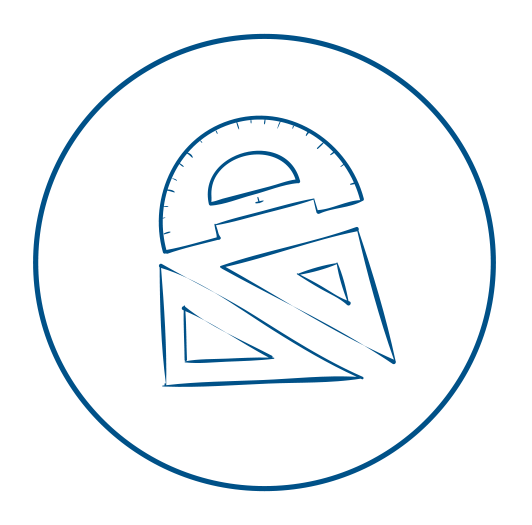 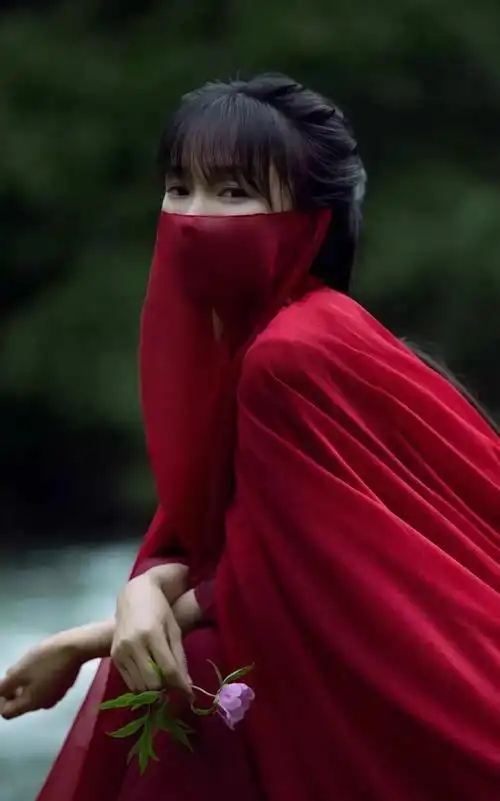 语法填空
人与社会： Li Ziqi’s dramatic return to social media
语法填空：Li Ziqi’s dramatic return to social media
56. influencers
 (缺名词，注意单词拼写)
57. world’s 
(缺名词所有格)
58. to store 
(非谓语：动词不定式作定语)
59. an 
(缺不定冠词)
60. into
 (缺介词：transform…into)
61. had accumulated
 (缺谓语：过去完成时)
62. where 
(非限制性定语从句)
63. cooks
 (缺并列谓语)
64. artistic 
(缺形容词)
65. earning 
(非谓语动词：主动进行)
influencers
Li Ziqi, one of the most popular ___56___(influence) in China, made a dramatic return to social media after a three-year hiatus, capturing the ___57___(world) attention from home and abroad.
Li shared two videos Tuesday afternoon across Chinese and international social media platforms. The first video showcases her months of meticulous efforts ___58___(restore) her grandmother’s wardrobe using traditional Chinese lacquerware (漆器) techniques, ___59___ intangible cultural heritage. In the second video, she transforms a woodshed ___60___ a charming woodland cloakroom.
Her return quickly became a top trending topic on various platforms. By Wednesday morning, her lacquerware video ___61___(accumulate) 120 million views on Sina Weibo and more than 4 million views on YouTube.
Since 2015, Li has started posting short videos on Sina Weibo, ___62___ she, often dressed in graceful traditional garments, rises at sunrise, rests at sunset, plants seeds, harvests flowers, ___63___(cook) Chinese dishes and crafts bamboo furniture.
Her poetic and ___64___(art) presentation of village life, coupled with warm interactions with her grandmother went viral, ___65___(earn) her a large following. Even during her absence, the number of her fans grew, many of whom asked for her return. She now has a remarkable 20.1 million subscribers on YouTube.
Li Ziqi, one of the most popular ___56___(influence) in China, made a dramatic return to social media after a three-year hiatus, capturing the ___57___(world) attention from home and abroad.
Li shared two videos Tuesday afternoon across Chinese and international social media platforms. The first video showcases her months of meticulous efforts ___58___(restore) her grandmother’s wardrobe using traditional Chinese lacquerware (漆器) techniques, ___59___ intangible cultural heritage. In the second video, she transforms a woodshed ___60___ a charming woodland cloakroom.
Her return quickly became a top trending topic on various platforms. By Wednesday morning, her lacquerware video ___61___(accumulate) 120 million views on Sina Weibo and more than 4 million views on YouTube.
Since 2015, Li has started posting short videos on Sina Weibo, ___62___ she, often dressed in graceful traditional garments, rises at sunrise, rests at sunset, plants seeds, harvests flowers, ___63___(cook) Chinese dishes and crafts bamboo furniture.
Her poetic and ___64___(art) presentation of village life, coupled with warm interactions with her grandmother went viral, ___65___(earn) her a large following. Even during her absence, the number of her fans grew, many of whom asked for her return. She now has a remarkable 20.1 million subscribers on YouTube.
world’s
to restore
an
into
had accumulated
where
cooks
artistic
earning
文本词汇积累
capture the world’s attention
a top trending topic
go viral
earn a large following
have a remarkable 20.1 million subscribers
make a dramatic return
meticulous efforts
an intangible cultural heritage
be dressed in graceful traditional garments
accumulate   views
post short videos 
rise at sunrise and rest at sunset
craft bamboo furniture
a poetic and artistic presentation of village life
be coupled with warm interactions with
关于“走红”
吸引全世界的注意力
热门话题
广为传播
赢得大量追随者
拥有惊人的 2010 万订阅者
戏剧性地回归
细致的工作
非物质文化遗产
累计观看量 
发布短视频
穿着优雅的传统服装
日出而起，日落而歇
制作竹制家具
乡村生活的诗意和艺术表现
加上与…温馨互动
文本词汇积累
选词填空
influence  n./v. 影响,有影响的人      
influential   adj. 有影响力的 n.有权威性和地位的人      
influencer   n. 影响者；网红
Practice:
an internet celebrity = ____________                __________    figures                 win support from ____________
 1. He is a man of great ____________in this town.
 2. Social media ______________ can have a significant impact on consumer behavior
 3. The ______________in the industry gathered for the conference 
 4. Television has a great influence ______children's behavior 
 5.  These _____________ studies have laid the foundation for further research
 6. She is a good ___________ on him, always encouraging him to pursue his dreams.”
   （她对他有很好的影响，总是鼓励他追求自己的梦想）
influential
influentials
an influencer
influence
influencers
influentials
on
influential
influence
文本再填空
dramatic
Li Ziqi, one of the most popular influencers in China, made a _________(drama) return to social media after a three-year hiatus, ____________(capture) the world’s attention from home and abroad.
Li shared two videos Tuesday afternoon across Chinese and international social media platforms. The first video showcases her months of meticulous efforts to restore her grandmother’s wardrobe ________ (use) traditional Chinese lacquerware (漆器) techniques, an intangible cultural heritage. In the second video, she __________(transform) a woodshed into a charming woodland cloakroom.
Her return quickly became _____ top trending topic on various platforms. By Wednesday morning, her lacquerware video had accumulated 120 million views on Sina Weibo and more than 4 million views on YouTube.
Since 2015, Li __________ (start) posting short videos on Sina Weibo, where she, often _________ (dress) in graceful traditional garments, rises at sunrise, rests at sunset, plants seeds, harvests flowers, cooks Chinese dishes and crafts bamboo furniture.
Her _______(poet) and artistic presentation of village life, ________(couple) with warm interactions with her grandmother went viral, earning her a large following. Even during her ________(absent), the number of her fans grew, many of ______ asked for her return. She now has a remarkable 20.1 million _________(subscribe) on YouTube.
capturing
using
transforms
a
has started
dressed
coupled
poetic
absence
whom
subscribers
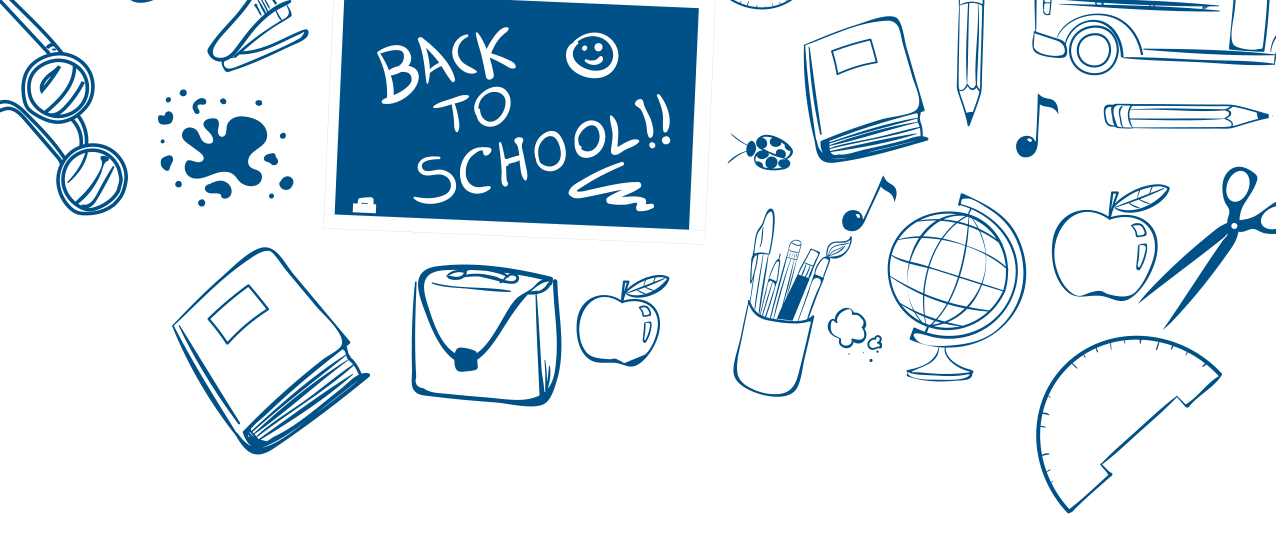 2025.3 宁波十校联考
Thanks for your attention